Lecture 07:Classical Scheduling
CS343 – Operating Systems
Branden Ghena – Fall 2020
Some slides borrowed from:Stephen Tarzia (Northwestern), Shivaram Venkataraman (Wisconsin), and UC Berkeley CS162
Today’s Goals
Introduce the concept and challenges of scheduling

Explore scheduling for batch and interactive systems

Identify important metrics for measuring scheduler performance

Examine several scheduling policies that target these metrics
2
Outline
Scheduling Overview
Batch Systems
First In First Out scheduling
Shortest Job First scheduling
Shortest Remaining Processing Time scheduling
Interactive Systems
Round Robin scheduling
Multi-Level Feedback Queue scheduling
3
Recall: processes don’t run all the time
OS schedules processes
Decides which of many competing processes to run.
A blocked process is not ready to run.
I/O means input/output – anything other than computing.
For example, reading/writing disk, sending network packet, waiting for keystroke, condvar/semaphore!
While waiting for results, the OS blocks the process, waiting to do more computation until the result is ready
The three basic process states:
Recall: multiprogramming processes
When one process is Blocked, OS can schedule a different process that is Ready

Even with a single processor, the OS can provide the illusion of many processes running simultaneously
And also use this opportunity to get more useful work done
The three basic process states:
5
Scheduling
We know that multiple processes will be sharing the CPU
Possibly multiple threads in each process
Possibly multiple cores in the CPU


Scheduling is creating a policy for sharing the CPU
Which process/thread is chosen to run, and when?
When (if ever) does the OS change which process is running?
6
When can the OS make scheduling decisions?
Whenever the OS is actually running
i.e. after a context switch

Possible triggers
System calls
Process/Thread creation/termination
I/O requests
Synchronization primitives (mutex/condvar/semaphore)
Interrupts
I/O complete
Timer triggers
7
Scheduling terminology
Job - an execution unit handled by the scheduler
Thread or process
Moves between Ready and Blocked queues

Workload – set of jobs
Arrival time of each job
Run time of each job
8
Scheduler Metrics
Metric – standard for measuring something
Mathematical optimization: objective function
Economics: utility function

For different computing scenarios, different metrics will be most important
Computing systems have different goals and uses
Performance metrics are often in conflict with each other

Operating Systems are full of tradeoffs
9
Global scheduling metric
Fairness
Each job should get a “fair” share of the processor

Fair means different things of course
Could be “each job gets equal time”
Could be “each job starts in order it arrives”
Could be “each job is handled based on its priority”

Scheduler should be fair with regards to the system it runs on
10
Different systems have different fairness requirements
Example: network server
Request for home page
Request for contact page

Example: personal computer
gedit that the user is actively interacting with
Compilation running in the background

Example: autonomous vehicle
Image recognition algorithms
Radio
11
Different systems have different fairness requirements
Example: network server – Batch System
Request for home page
Request for contact page

Example: personal computer – Interactive System
gedit that the user is actively interacting with
Compilation running in the background

Example: autonomous vehicle – Real-time System
Image recognition algorithms
Radio
12
Scheduling assumptions
Jobs all arrive at the same time
Each job runs for the same amount of time
Jobs cannot be stopped while executing
No new jobs are created while running existing jobs
Job runtime is known in advance
All jobs only use CPU (no I/O)
All jobs have equal priority
There is only one core (we’ll discuss this one next lecture)
13
Example: Random Scheduling
Pick a job that is Ready at random
Run job until it is complete (or blocked)
Pick another job that is Ready at random

Fairness
Each job has an equal chance of running
All jobs will eventually run

If don’t know anything about the jobs at all, this works at least
Also if we cannot distinguish among the jobs
14
Outline
Scheduling Overview
Batch Systems
First In First Out scheduling
Shortest Job First scheduling
Shortest Remaining Processing Time scheduling
Interactive Systems
Round Robin scheduling
Multi-Level Feedback Queue scheduling
15
What are batch systems?
Systems designed to run a set of provided tasks
No direct interaction with users
Predominantly run-to-completion jobs

Example: banking systems or payroll management

Modern example: network servers
Tasks are serving requests
Multiple types of requests, each with known runtimes
16
Metrics for batch systems
Throughput
Jobs completed per unit time
Throughput = jobs_completed / total_duration
Higher is better

Turnaround time
Duration from job arrival until job completion
Tturnaround = Tcompletion – Tarrival
Lower is better
Average turnaround time is computed across all jobs
17
Check your understanding – throughput and turnaround
Process A arrives at t=10, finishes at t=40
Process B arrives at t=10, finishes at t=60

Throughput = jobs_completed / total_duration
Tturnaround = Tcompletion – Tarrival
Throughput
Turnaround for A
Turnaround for B
Average Turnaround
18
Check your understanding – throughput and turnaround
Process A arrives at t=10, finishes at t=40 (duration 30)
Process B arrives at t=10, finishes at t=60 (duration 20)

Throughput = jobs_completed / total_duration
Tturnaround = Tcompletion – Tarrival
Throughput
2 jobs / 50 time = 0.04
Turnaround for A
40-10 = 30
Turnaround for B
60-10 = 50
Average Turnaround
(30+50)/2 = 40
19
Check your insight – batch scheduler metric
Which metric is most relevant to a batch system scheduler?
Throughput or Turnaround
20
Check your insight – batch scheduler metric
Which metric is most relevant to a batch system scheduler?
Throughput or Turnaround


Throughput only cares about sum of durations of jobs
Throughput is the same no matter whether A or B goes first

Turnaround accounts for delays in scheduling a job
Swapping A and B would result in better average turnaround
Turnaround for A
60-10 = 50
Turnaround for B
30-10 = 20
Average Turnaround
(50+20)/2 = 35
21
Schedulers for batch systems
First In First Out
Shortest Job First
Preemptive Shortest Remaining Processing Time
22
Revisiting scheduling assumptions
Jobs all arrive at the same timeJobs have arrival times
Each job runs for the same amount of time
Jobs cannot be stopped while executing
No new jobs are created while running existing jobs
Job runtime is known in advance
All jobs only use CPU (no I/O)
All jobs have equal priority
23
1. FIFO Scheduling
First In, First Out (FIFO)
also known as First Come First Served (FCFS)
assumption: scheduler doesn’t start jobs until after they all arrive

Schedule first job to arrive first
Let a job continue until it is complete
Then schedule next remaining job with earliest arrival
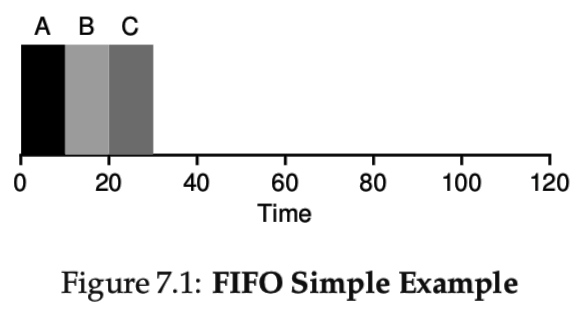 Average Turnaround
(10+20+30)/3 = 20
24
Revisiting scheduling assumptions
Jobs all arrive at the same timeJobs have arrival times
Each job runs for the same amount of timeJobs can have different run durations
Jobs cannot be stopped while executing
No new jobs are created while running existing jobs
Job runtime is known in advance
All jobs only use CPU (no I/O)
All jobs have equal priority
25
Check your understanding – FIFOs with different durations
What is a problematic scenario for FIFO scheduling?
26
Check your understanding – FIFOs with different durations
What is a problematic scenario for FIFO scheduling?
One big job can cause lots of jobs behind it to wait
Convoy effect – lots of small jobs stuck behind one big job





Average turnaround time = (100+110+120)/3 = 110
Minimum average turnaround time = (10+20+120)/3 = 50
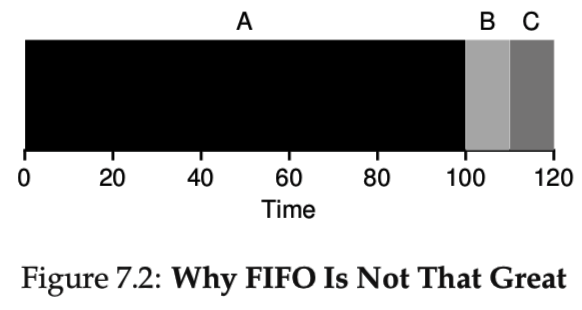 27
2. Shortest Job First
Schedule job with smallest duration first
Let a job continue until it is complete
Then schedule next remaining job with smallest duration

Essentially: complete a job as soon as possible
Minimizes the number of waiting jobs, minimizing average turnaround
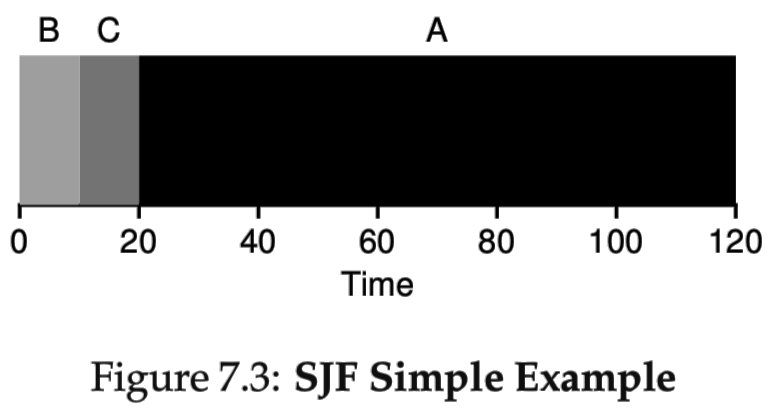 Average Turnaround
(10+20+120)/3 = 50
28
Revisiting scheduling assumptions
Jobs all arrive at the same timeJobs have arrival times
Each job runs for the same amount of timeJobs can have different run durations
Jobs cannot be stopped while executingJobs can be preempted during execution
No new jobs are created while running existing jobs
Job runtime is known in advance
All jobs only use CPU (no I/O)
All jobs have equal priority
29
Preemption
OS can “deschedule” jobs that are running

This means it can make scheduling decisions more frequently
System calls
Interrupts
Timers
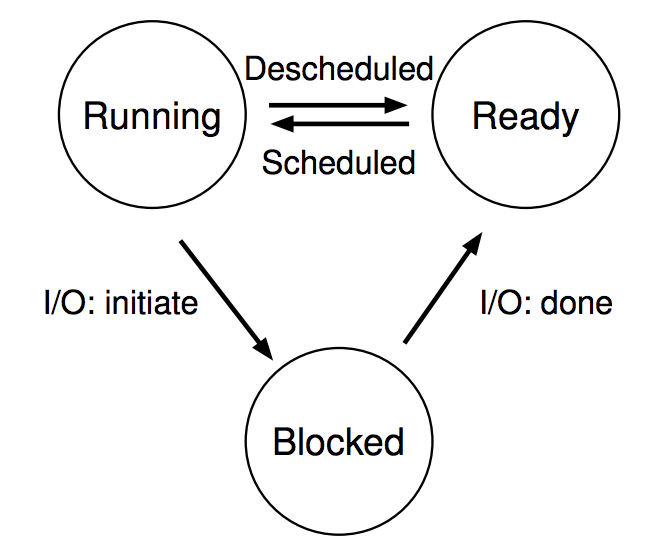 30
Context switching overhead
Switching processes is expensive
Context switch to OS is on the order of 1 μs
Switching registers and CPU mode

Memory is often the larger expense though
New process has different physical memory pages
Which means that caches have to be cleared
Caches will “warm up” as the process runs
Less of a penalty to threads (only stack changes)

Alternative option: cooperative scheduling through yield()
31
Revisiting scheduling assumptions
Jobs all arrive at the same timeJobs have arrival times
Each job runs for the same amount of timeJobs can have different run durations
Jobs cannot be stopped while executingJobs can be preempted during execution
No new jobs are created while running existing jobsJobs can be created at any time
Job runtime is known in advance
All jobs only use CPU (no I/O)
All jobs have equal priority
32
Shortest Job First can fail with late arrivals
Scheduler’s previously optimal decision could be invalidated by new job arrivals
If B and C arrive late, they will have to wait because A is already running
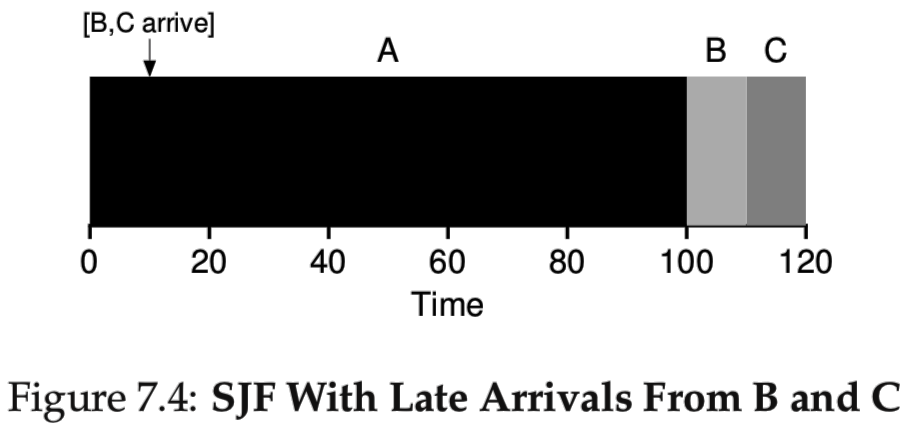 33
Check your understanding
What is the average turnaround time for this example?
B and C arrive at time 10
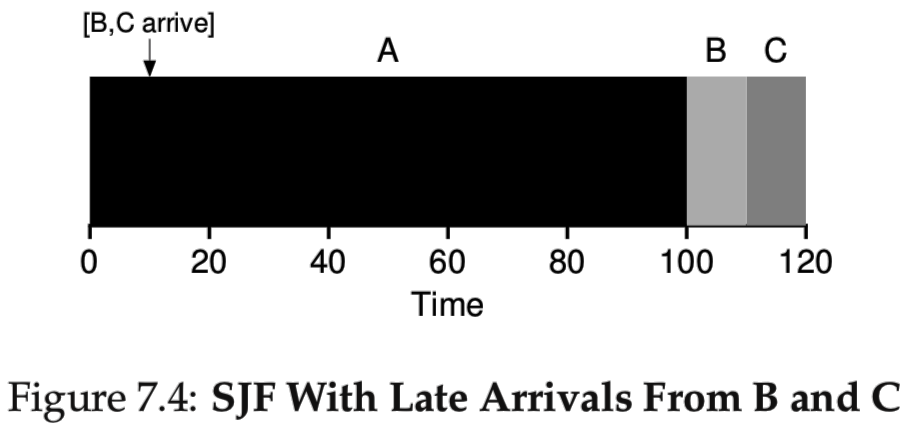 34
Check your understanding
What is the average turnaround time for this example?
B and C arrive at time 10

Average turnaround = (100 + (110-10) + (120-10))/3 = 103.3
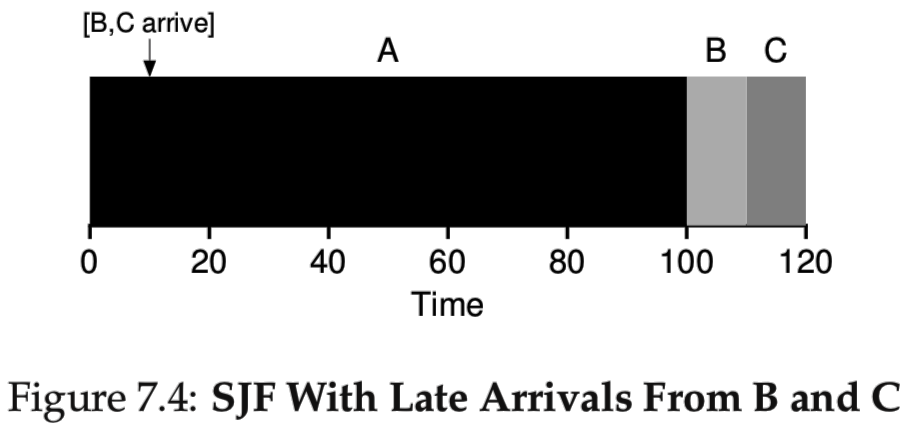 35
3. Preemptive Shortest Remaining Processing Time
Also known as Shortest Time-to-Completion First
Schedule job with smallest duration first
Preempt a running job when new jobs arrive
Then schedule job with smallest remaining duration

Essentially, reevaluate schedule when new information is gained
36
Shortest Remaining Processing Time example
A is preempted when B and C arrive at time 10
Scheduler choose B as new shortest remaining time
B=10, C=10, A=90
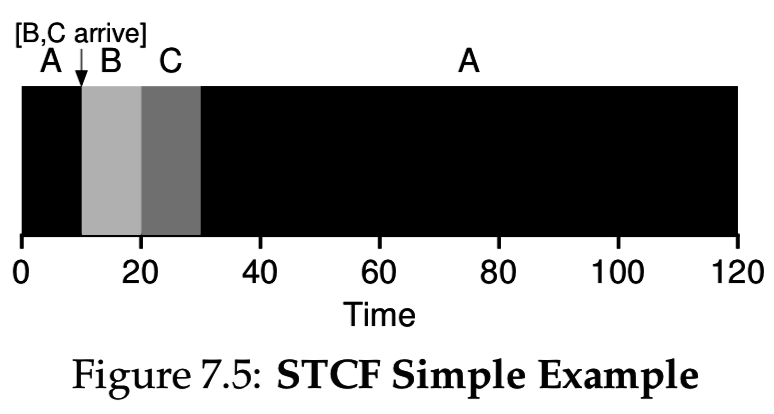 Average Turnaround
(120+10+20)/3 = 50
37
Starvation and scheduling
Starvation can occur in schedulers as well
When one job will never actually get a chance to run

We’ve discussed:
FIFO, Shortest Job First, and Shortest Remaining Processing Time
Which of these can exhibit starvation?
38
Starvation and scheduling
Starvation can occur in schedulers as well
When one job will never actually get a chance to run

We’ve discussed:
FIFO, Shortest Job First, and Shortest Remaining Processing Time
Which of these can exhibit starvation?
Shortest Remaining Processing Time
Shortest Job First too if we allow new job arrivals (without preemption)

Arriving short tasks could lead a long task to never be scheduled
39
Outline
Scheduling Overview
Batch Systems
First In First Out scheduling
Shortest Job First scheduling
Shortest Remaining Processing Time scheduling
Interactive Systems
Round Robin scheduling
Multi-Level Feedback Queue scheduling
40
What are interactive systems?
Every computer you directly interact with
Desktops, laptops, smartphones

Differences from batch systems
Humans are “in-the-loop”
Computer needs to feel responsive for programs they are using

Many jobs have no predefined duration
How long does Chrome run for?

Still have some batch jobs though (background services)
41
Metric for interactive systems
Response time
Time from arrival until the job begins execution
Doesn’t matter how long the job takes to run
Tresponse = Tstart – Tarrival


Particularly good for interactive processes
Need to quickly show that they are reacting to user inputs
Exact total run duration isn’t so important though
42
Schedulers for interactive systems
Round Robin
Multi-Level Feedback Queue
43
Revisiting scheduling assumptions
Jobs all arrive at the same timeJobs have arrival times
Each job runs for the same amount of timeJobs can have different run durations
Jobs cannot be stopped while executingJobs can be preempted during execution
No new jobs are created while running existing jobsJobs can be created at any time
Job runtime is known in advanceJob runtime is unknown
All jobs only use CPU (no I/O)
All jobs have equal priority
44
1. Round Robin
Round Robin scheduling runs a job for a small timeslice (quanta), then schedules the next job




If all jobs arrive at time 0
Average response time = (0 + 1 + 2)/3 = 1

Smaller timeslice means smaller response time
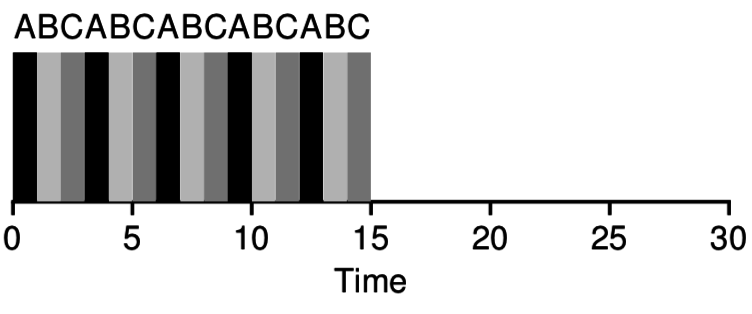 45
Check your understanding
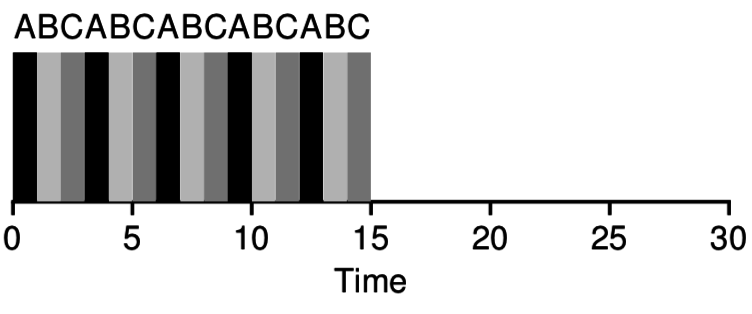 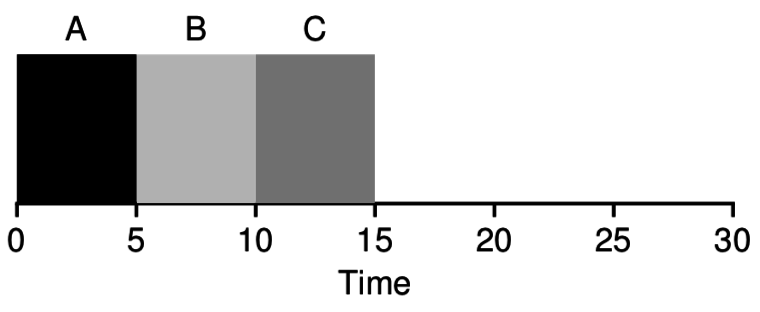 Round Robin scheduling:
Avg turnaround time =
Avg response time =
Shortest Job first or SRPT:
Avg turnaround time =
Avg response time =
Different policies favor different metrics
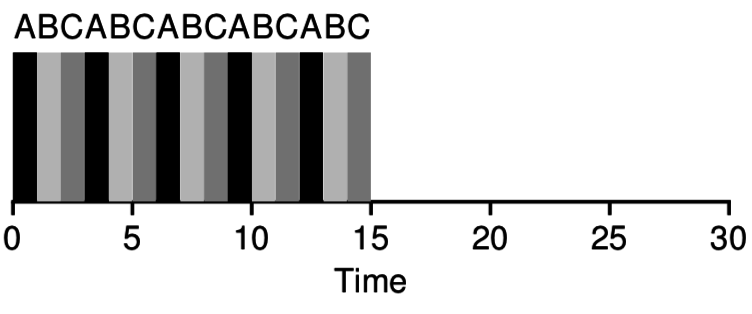 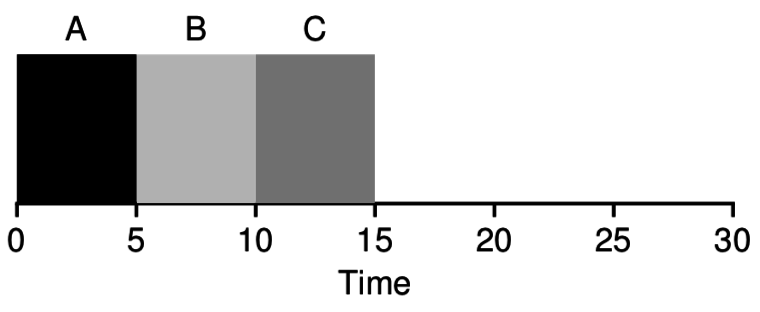 Round Robin scheduling:
Avg turnaround time = 14
Avg response time = 1
Shortest Job first or STCF:
Avg turnaround time = 10
Avg response time = 5
Better response time versus Better turnaround time
Remember, context switches are not free
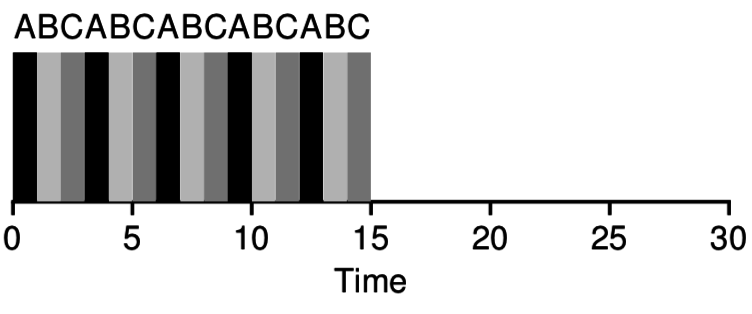 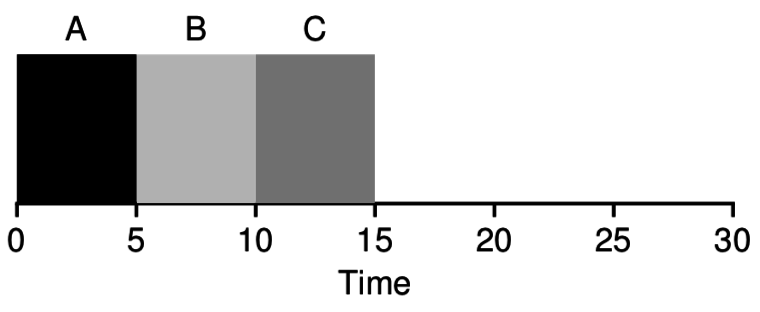 Round Robin scheduling:
Context switches = 14
Shortest Job first or STCF:
Context switches = 2
In a real OS, Round Robin would take an extra ~12 μs
Plus more time lost with cold caches…
Timeslice must be much greater than context switch time ~1 ms
Revisiting scheduling assumptions
Jobs all arrive at the same timeJobs have arrival times
Each job runs for the same amount of timeJobs can have different run durations
Jobs cannot be stopped while executingJobs can be preempted during execution
No new jobs are created while running existing jobsJobs can be created at any time
Job runtime is known in advanceJob runtime is unknown
All jobs only use CPU (no I/O)Jobs can make I/O requests that block
All jobs have equal priority
49
I/O creates scheduling overlap opportunities
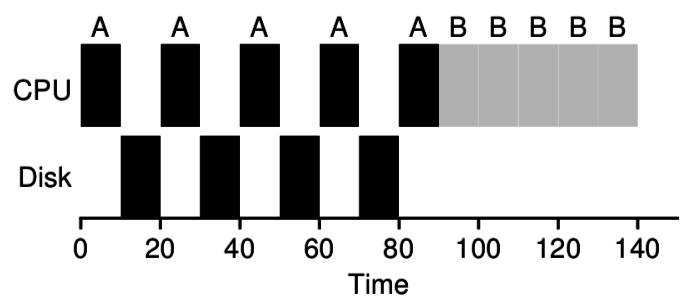 If job A does I/O every tenmilliseconds and each I/O takes 10  ms,then the CPU is free during those I/Os:
A is blocked during its I/O.
It’s just waiting for data from the disk
But it does not need the CPU

We can schedule another job duringprocess A’s I/O
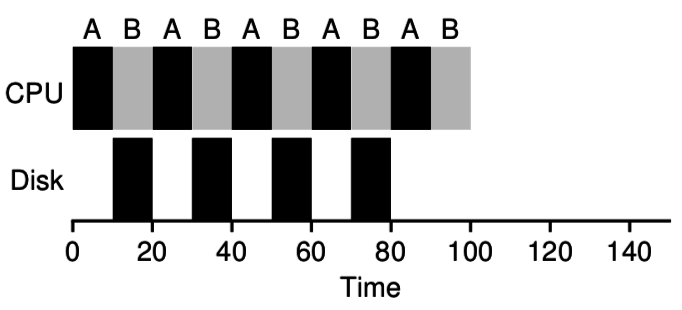 Jobs can be I/O-bound or CPU-bound
CPU-bound process
Lots of computation between each I/O request
Actually needs to do computation on a processor
Example: doing matrix math

I/O-bound process
Very little computation between each I/O request
Just needs a processor to figure out its next I/O request
Example: walking the disk
51
Scheduling goal: I/O before Processors
First maximize I/O
Run the I/O-bound jobs as quickly as possible,
So they can send next I/O request,
And our disks, network cards, etc. are maximally used

Then fill up the processor(s)
Lots of room for multiprogramming between the I/O requests
Blocked jobs are still “progressing” as their I/O is fetched
52
Scheduling goal: I/O before Processors
First maximize I/O
Run the I/O-bound jobs as quickly as possible,
So they can send next I/O request,
And our disks, network cards, etc. are maximally used

Then fill up the processor(s)
Lots of room for multiprogramming between the I/O requests
Blocked jobs are still “progressing” as their I/O is fetched

But how do you know when a job is going to use I/O?
Can’t know the future
Can track past behavior of the job
53
Revisiting scheduling assumptions
Jobs all arrive at the same timeJobs have arrival times
Each job runs for the same amount of timeJobs can have different run durations
Jobs cannot be stopped while executingJobs can be preempted during execution
No new jobs are created while running existing jobsJobs can be created at any time
Job runtime is known in advanceJob runtime is unknown
All jobs only use CPU (no I/O)Jobs can make I/O requests that block
All jobs have equal priorityJobs have individual priority
54
2. Multi-Level Feedback Queue (MLFQ)
General purpose scheduler to support several goals
Good response time for interactive jobs
Good turnaround time for batch jobs
Prioritize I/O bound jobs over CPU bound jobs


Approach
Automatically attach priority to jobs:
Interactive, I/O bound jobs should be highest priority
CPU bound, batch jobs should be lowest priority
Apply different round robin timeslices to each priority level
55
Multi-Level Feedback Queue Details
Run highest priority level available
Round robin among jobs there
When all jobs at a level are blocked on I/O
Move down to next lower level
Long running jobs lose priority
Processor usage quota at a given level
When used up, demote job one level
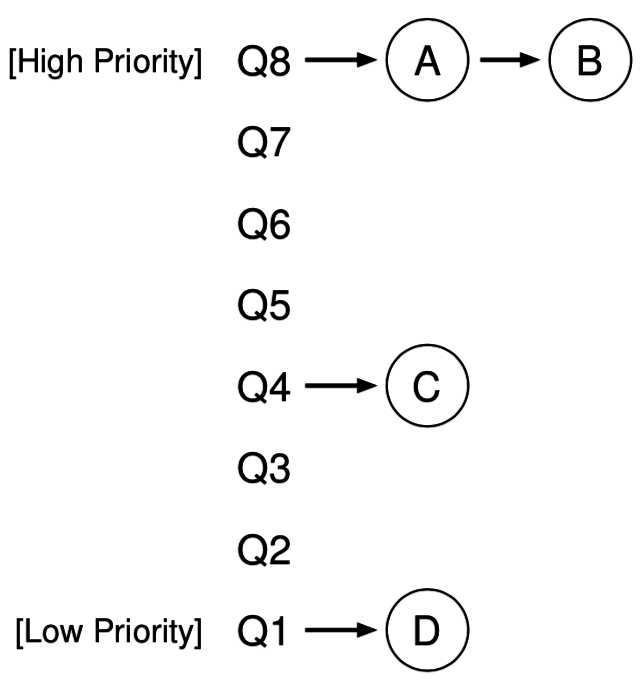 56
MLFQ Rules
If Priority(J1) > Priority(J2),J1 runs
If Priority(J1) = Priority(J2),J1 and J2 run in Round Robin
Jobs start at top priority
When a job uses its time quota for a level, demote it one level
Every S seconds, reset priority of all jobs to top
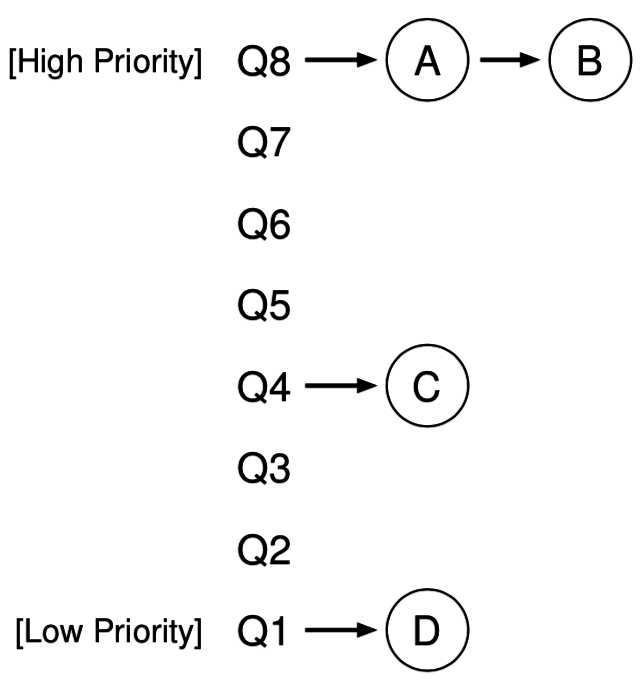 57
MLFQ Example
Higher priority jobs run first
Job’s priority drops as it runs
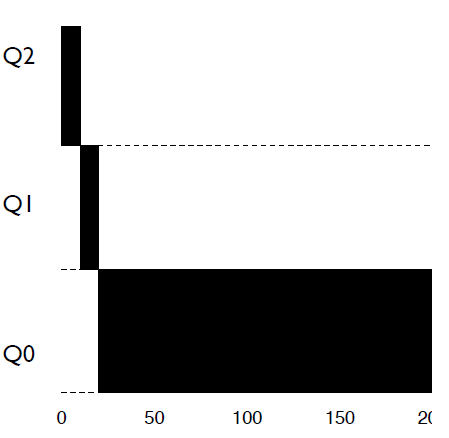 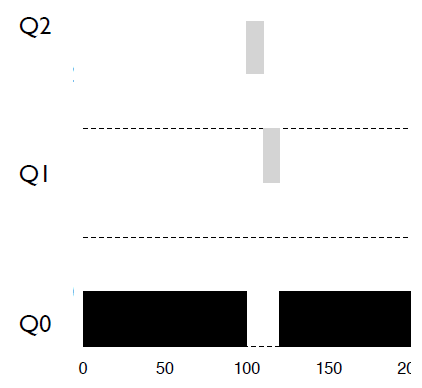 Priority
Time
Time
58
MLFQ avoids starvation with periodic priority reset
Priority reset
Many new interactive jobs
Low priority jobs could starve if there are enough interactive jobs
MLFQ avoids starvation by periodically resetting priorities
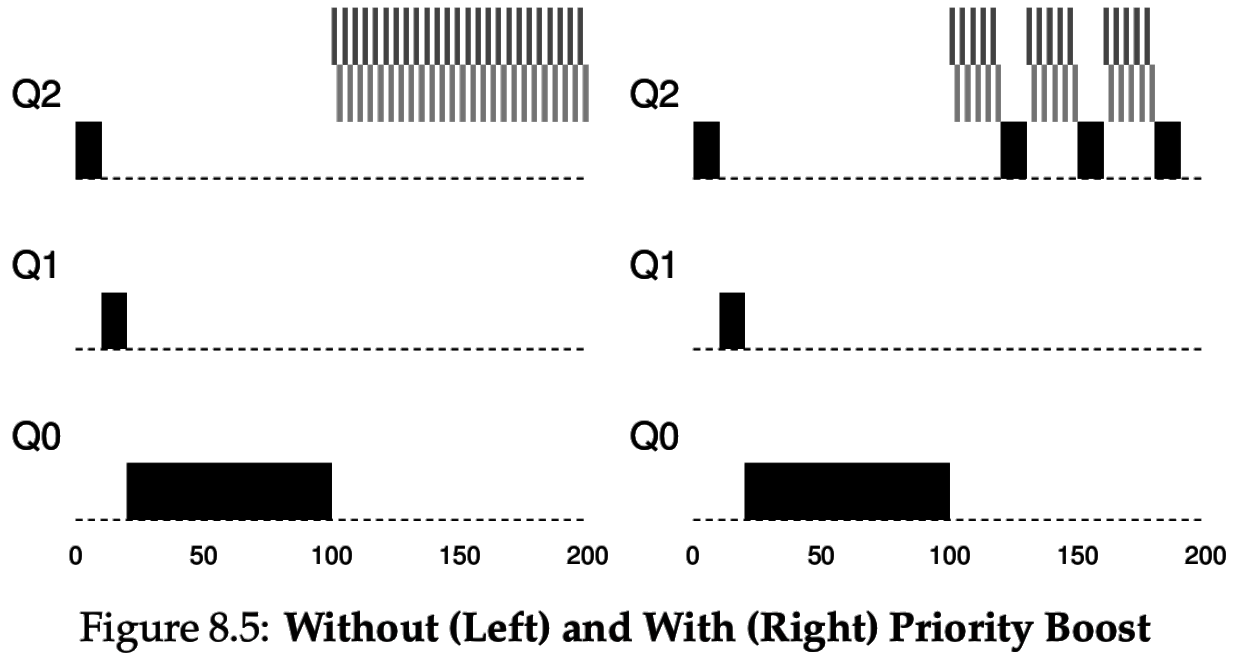 Time
Time
59
Change timeslices to optimize response and turnaround
Lower priority jobs are CPU bound, not interactive
So we can use longer timeslices to minimize context switches
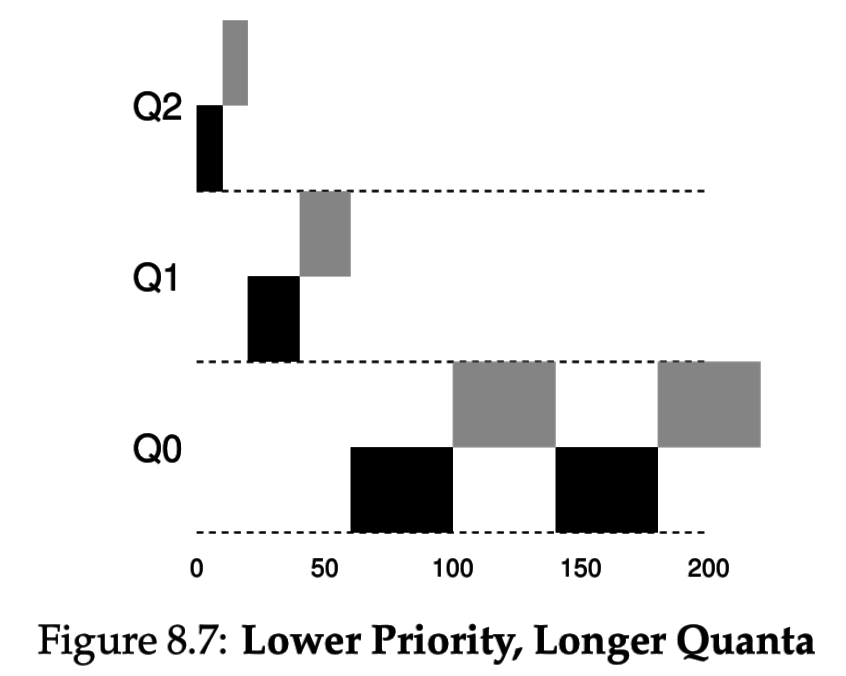 Priority
Time
60
Outline
Scheduling Overview
Batch Systems (Metric: turnaround time)
First In First Out scheduling
Shortest Job First scheduling
Shortest Remaining Processing Time scheduling
Interactive Systems (Metric: response time)
Round Robin scheduling
Multi-Level Feedback Queue scheduling
61